Padova, la città del Santo
----------
Leonard Grabar, VII. b. 
Osnovna škola Monte Zaro
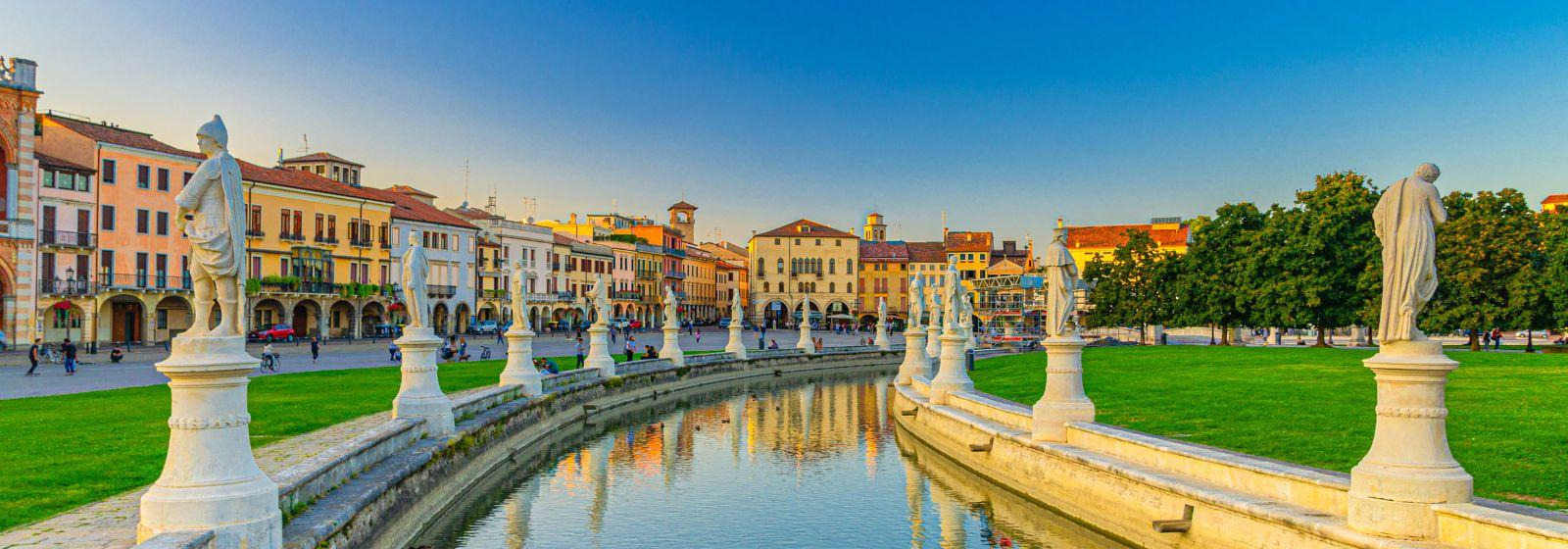 Padova, la città di Sant'Antonio, è una città moderna e vitale con un grande patrimonio storico-culturale, fede e benessere. 
La città, circondata da grandi mura, è situata nella pianura padana.
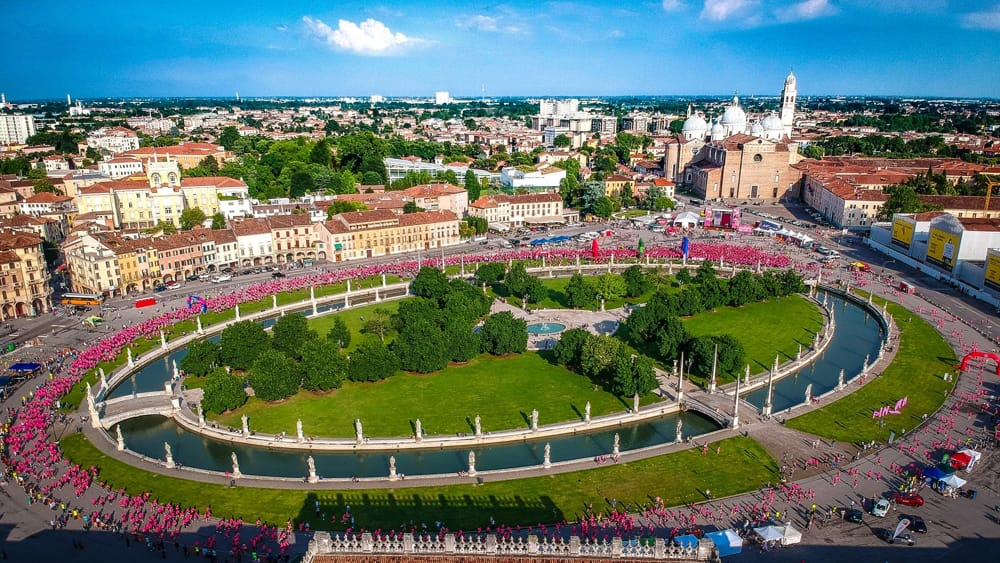 Padova ospita la famosa chiesa di Sant'Antonio di epoca medievale. 

La chiesa del Santo (Sant'Antonio) è situata in Piazza del Santo, vicino a Prato della Valle. 

La chiesa è molto visitata sia per la sua bellezza, sia per la sua importanza religiosa.
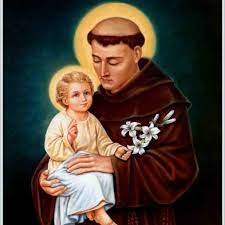 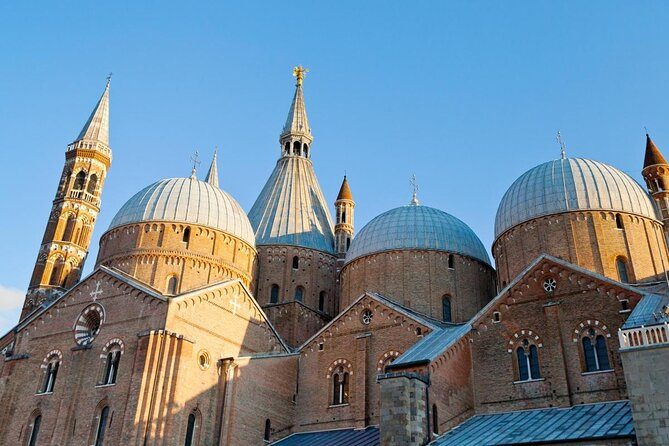 Sant'Antonio è ricordato per i suoi miracoli, che lo hanno reso protettore dei poveri, degli affamati e degli oggetti smarriti.
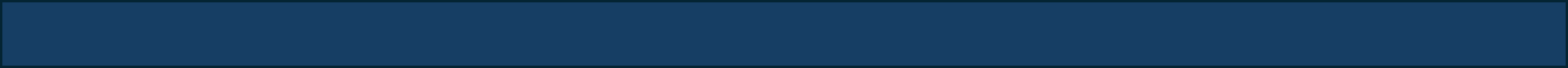 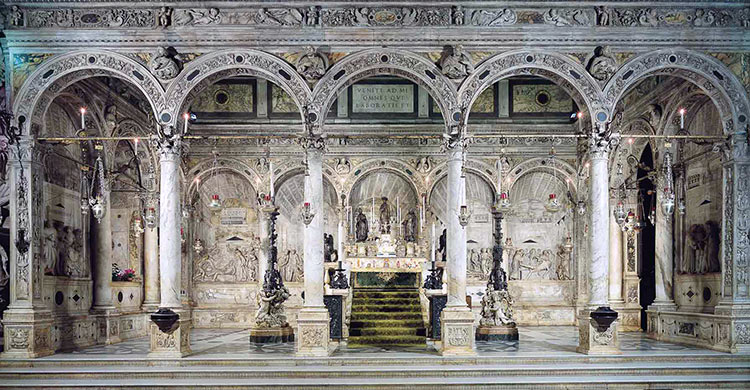 La Basilica di Sant'Antonio, l'Abbazia di Santa Giustina e il Duomo rappresentano l'imponenza di Prato della Valle e si trovano tra i millenari portici del centro.

La Basilica del Santo non è la cattedrale della città, titolo che spetta al Duomo. Nella Basilica sono custodite le reliquie di Sant'Antonio di Padova e la sua tomba, e ha la dignità di Basilica pontificia.
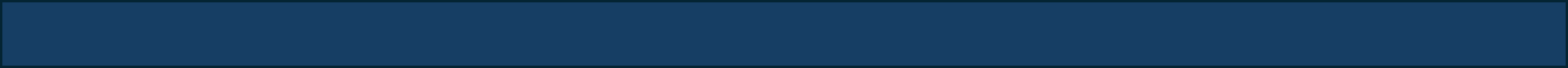 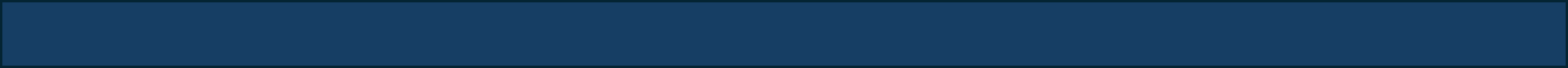 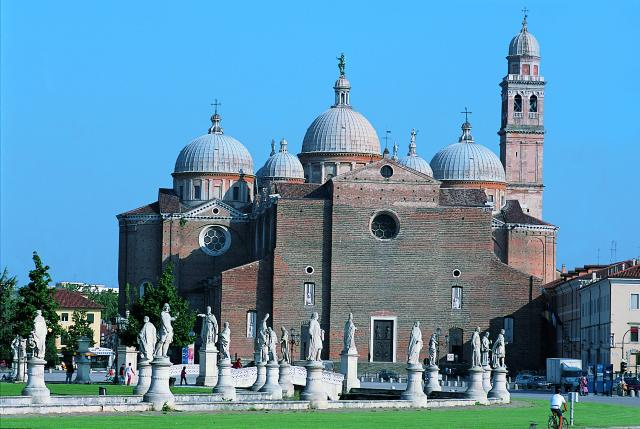 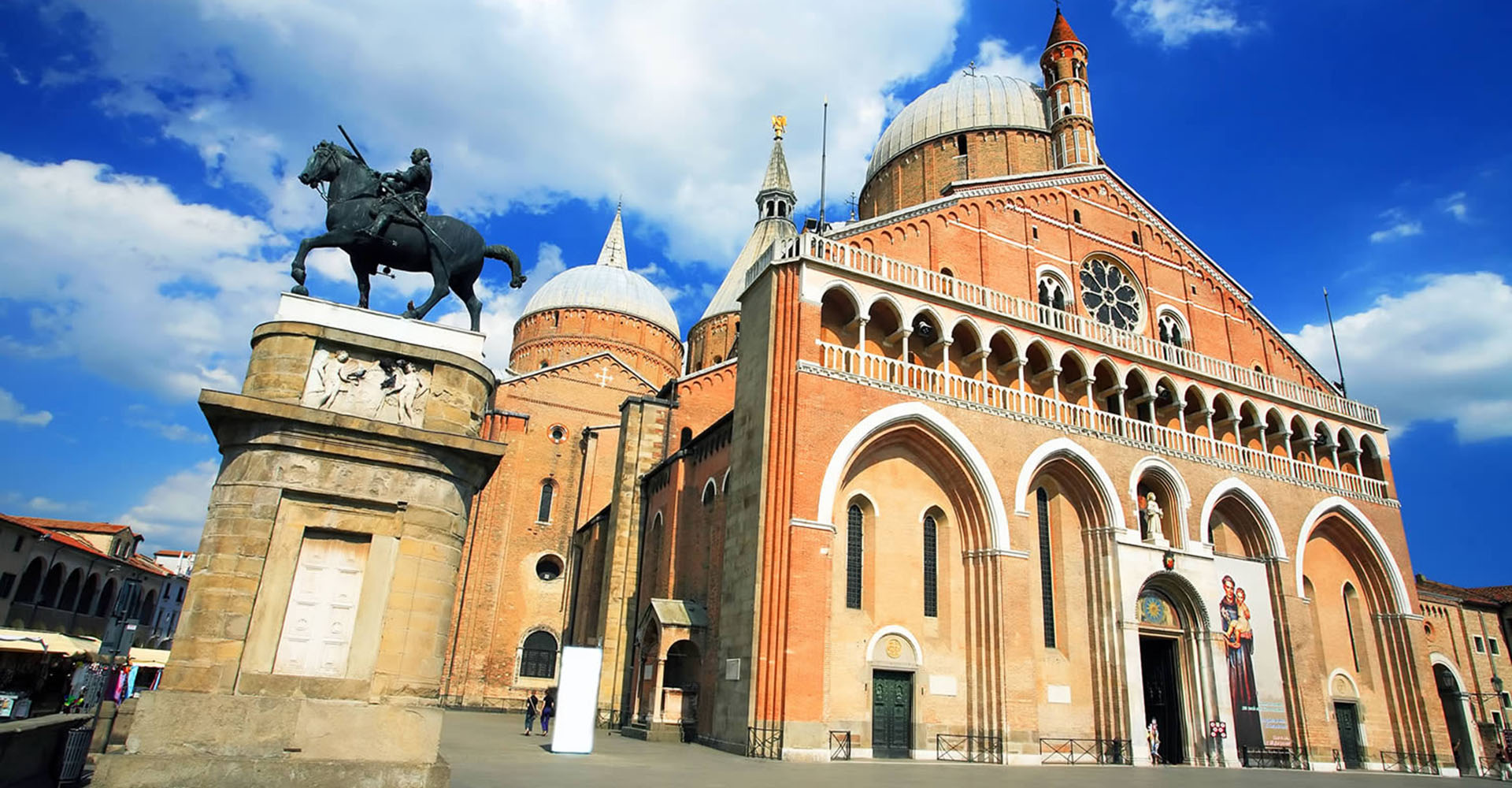 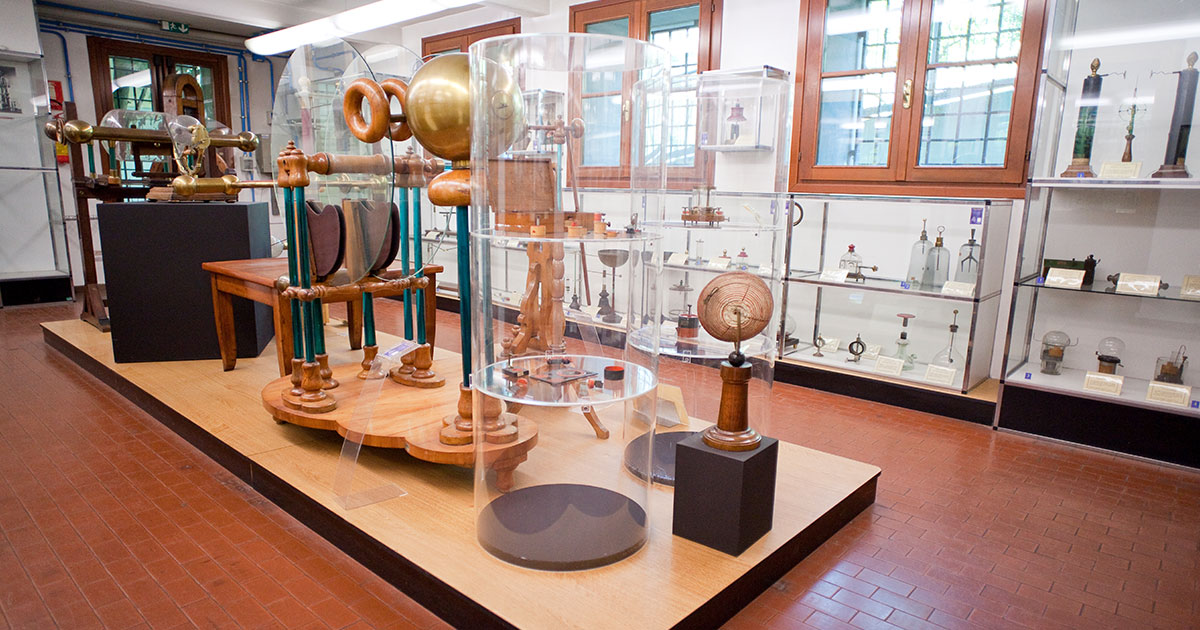 Padova è città della fede, della cultura e della scienza.
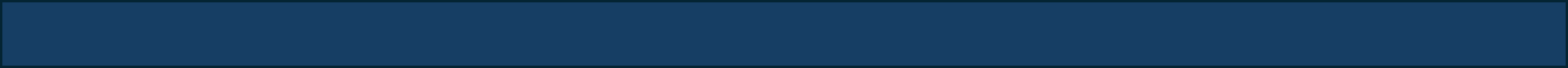 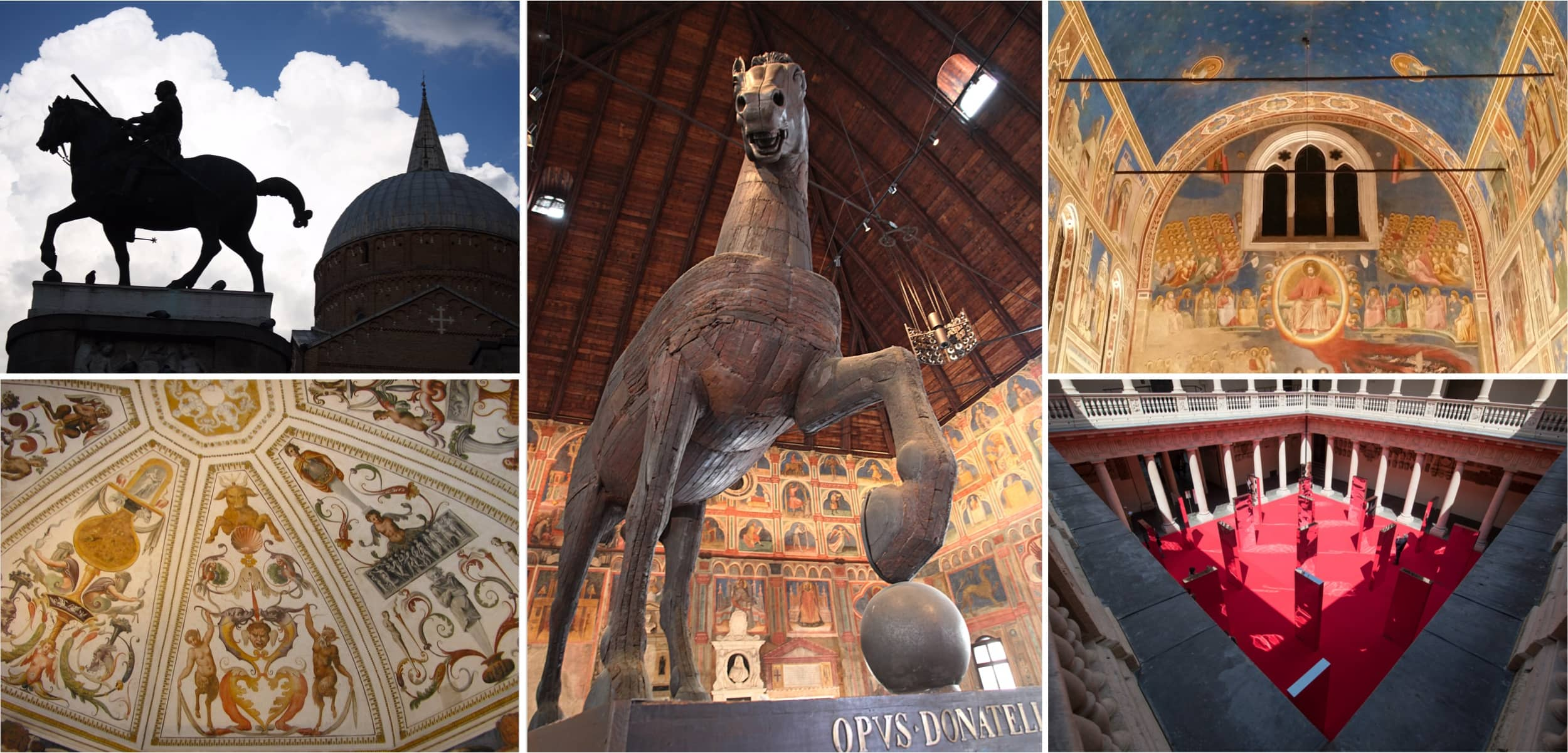 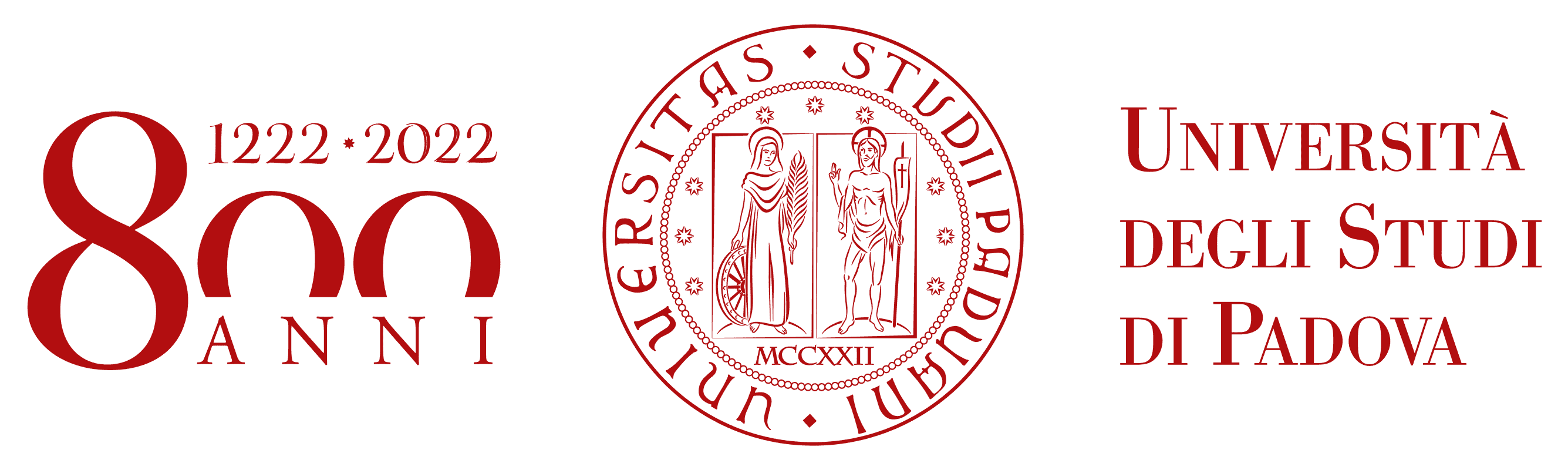 Grazie per l’attenzione!
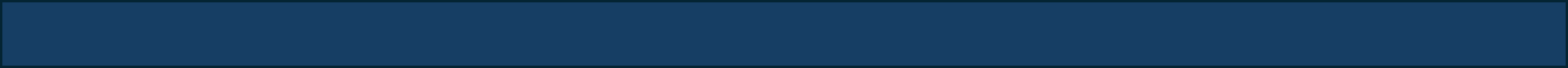